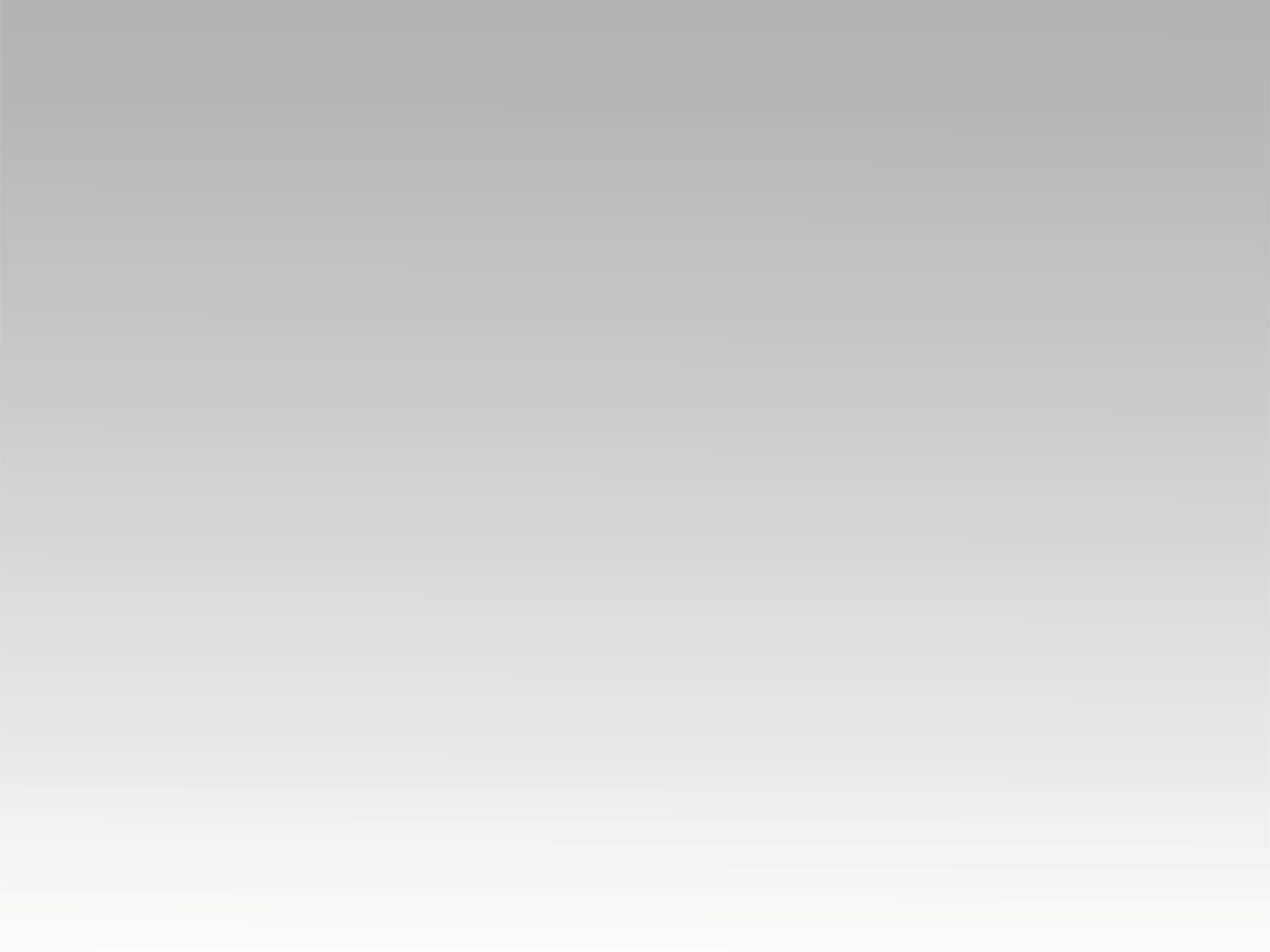 ترنيـمــة
ارسلتك بقوتي
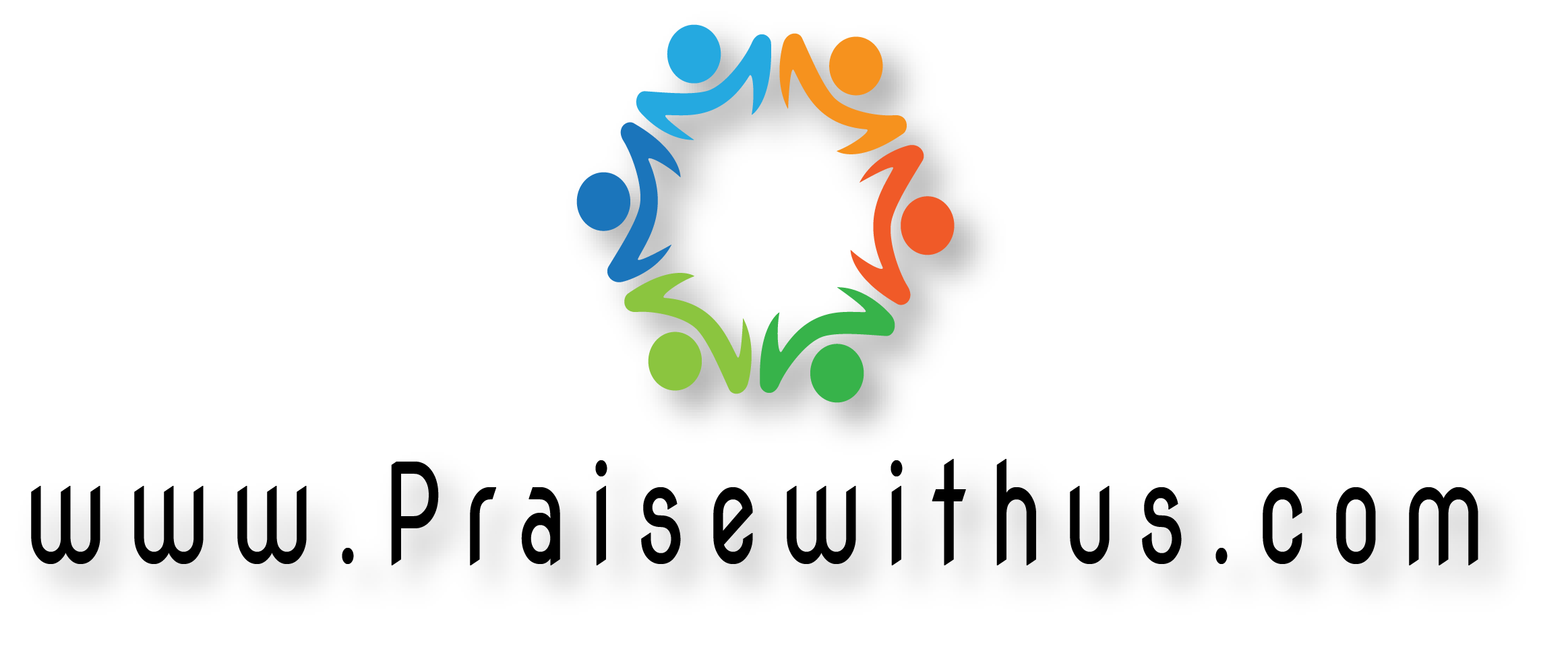 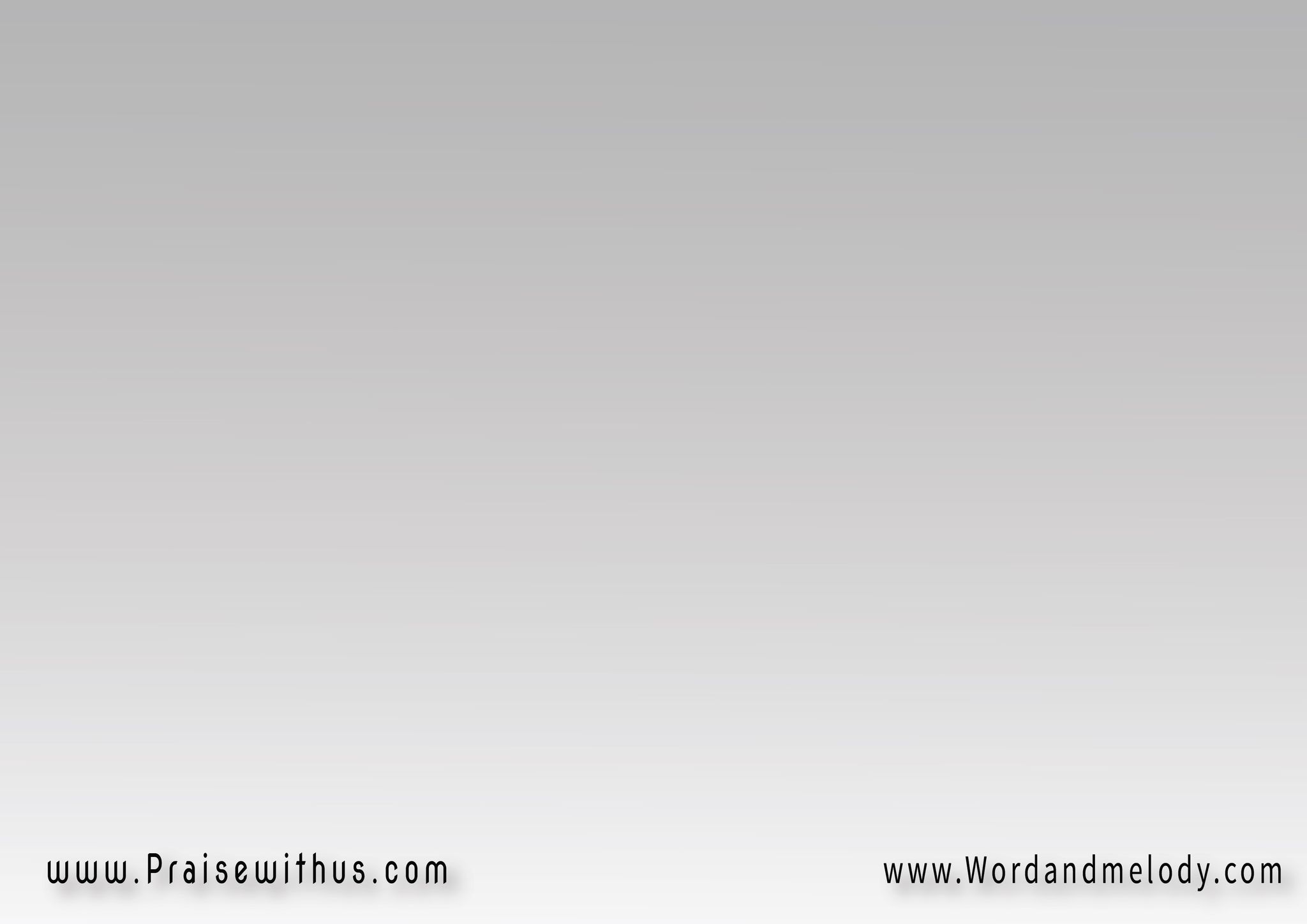 1-
أرسلتُكَ بقوّتي 
مسحتُكَ لخدمتي 
رفعتُكَ بنصرتي 
غمرتُكَ بنعمتي
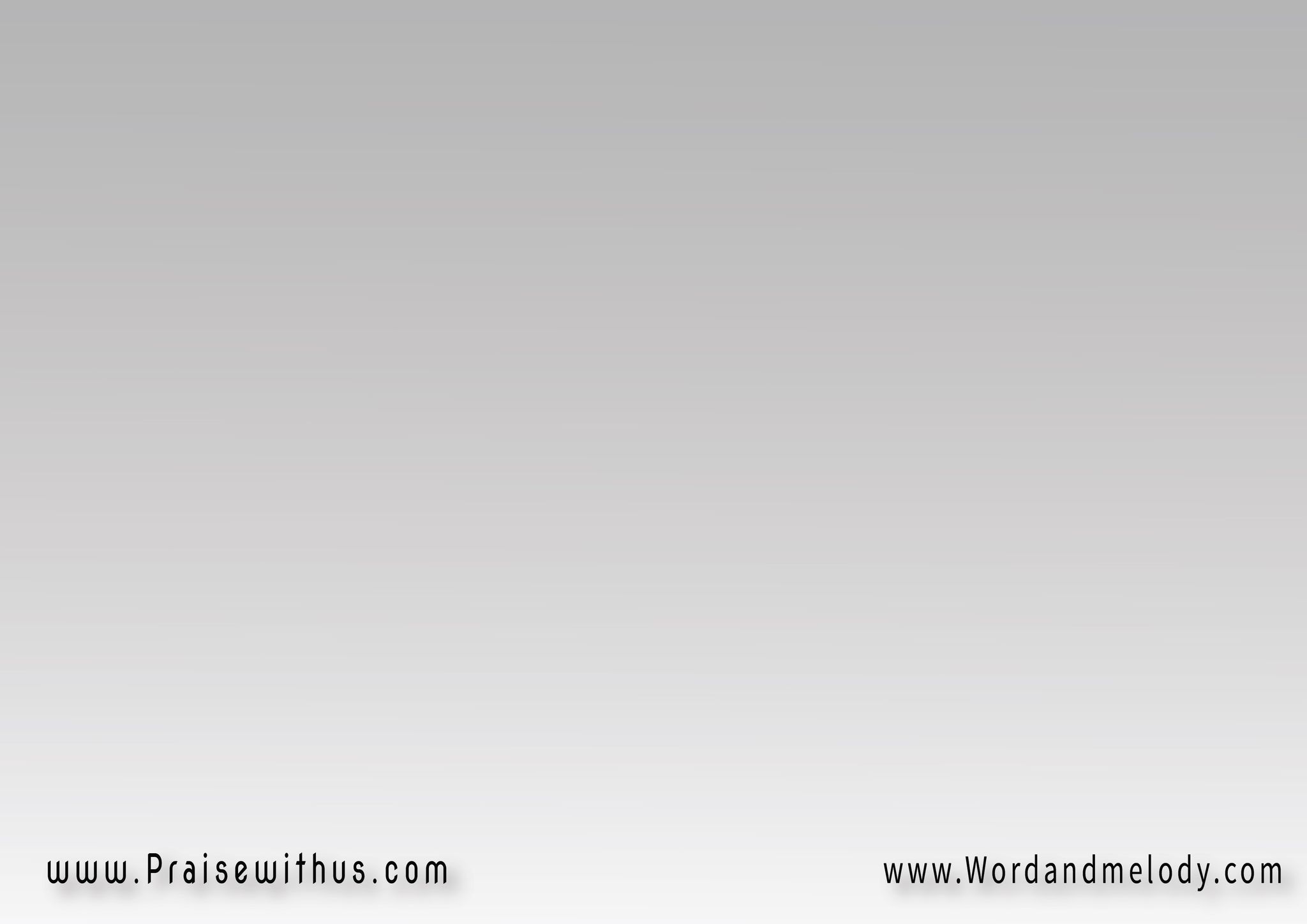 القرار:
هيّا ابذر البذار 
بعزمٍ وانتصار 
كي تجني الثمار 
فها أنا معك
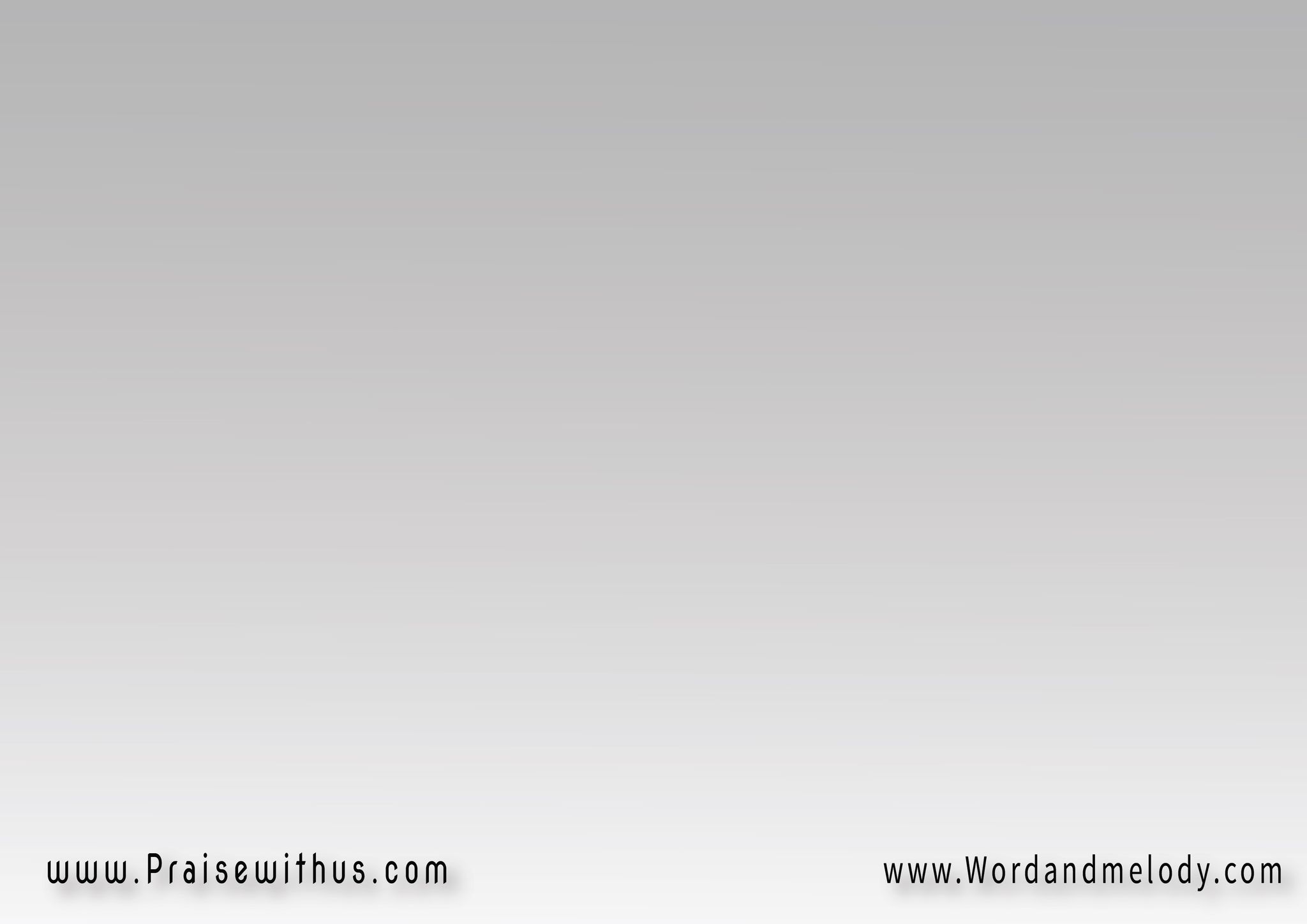 لا تخشى من صعاب 
أبدّد الضباب 
وأفتح الأبواب 
فها أنا معك
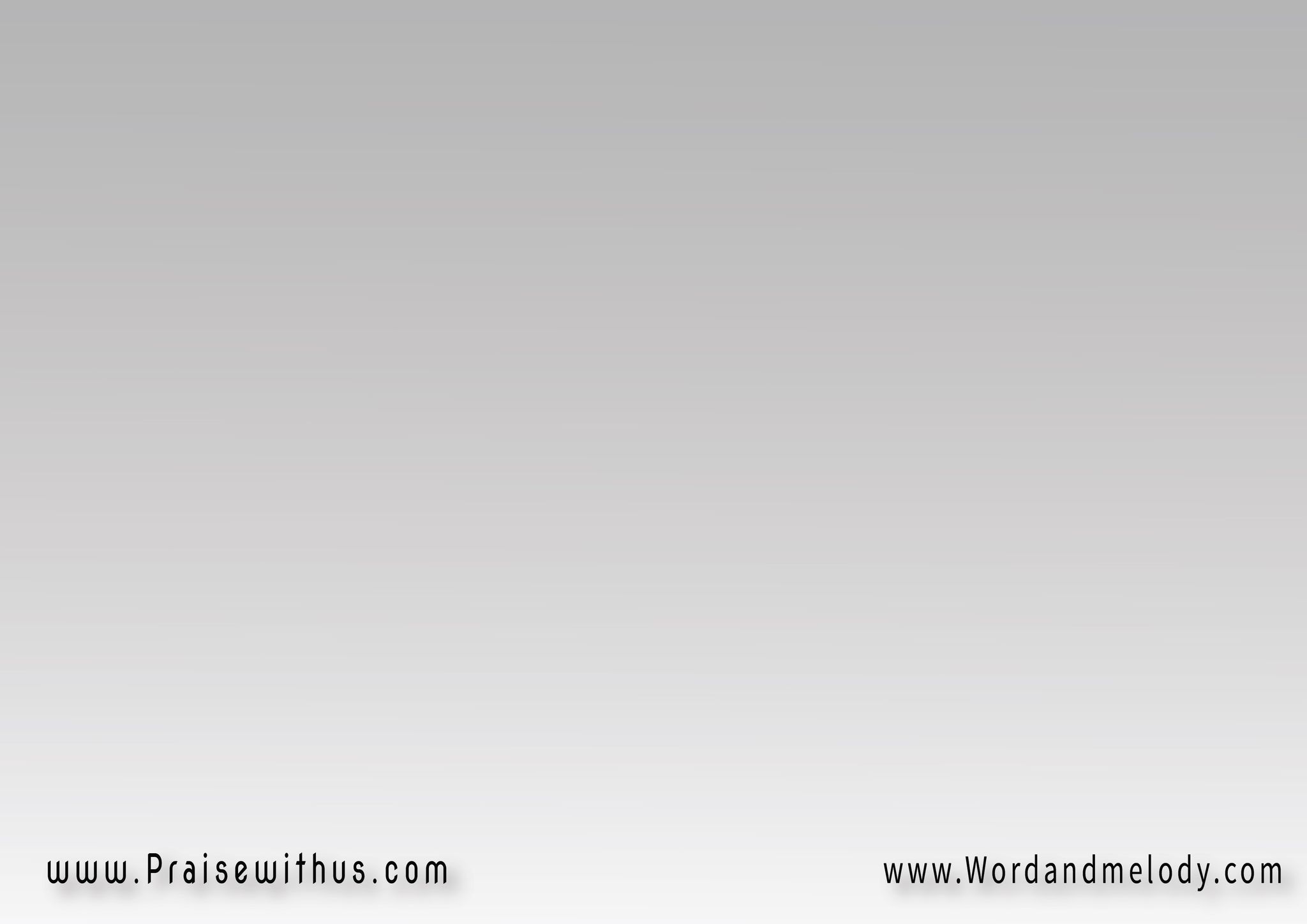 2-
لكرمي اذهب يا ابني 
اعمل به على الدوام 
قل ها أنا سيــــــدي 
أرسِلني يا ربّ الأنام
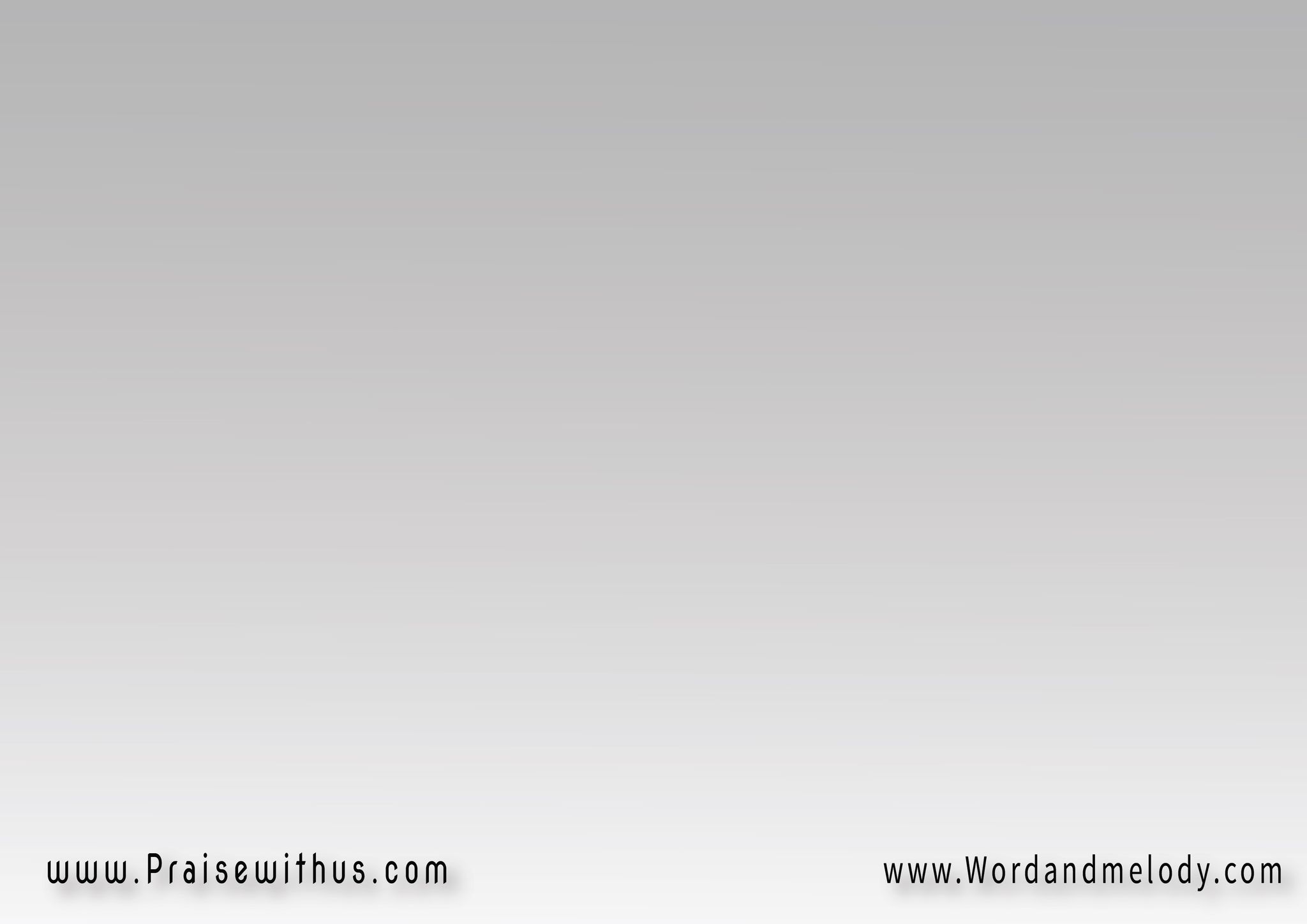 القرار:
هيّا ابذر البذار 
بعزمٍ وانتصار 
كي تجني الثمار 
فها أنا معك
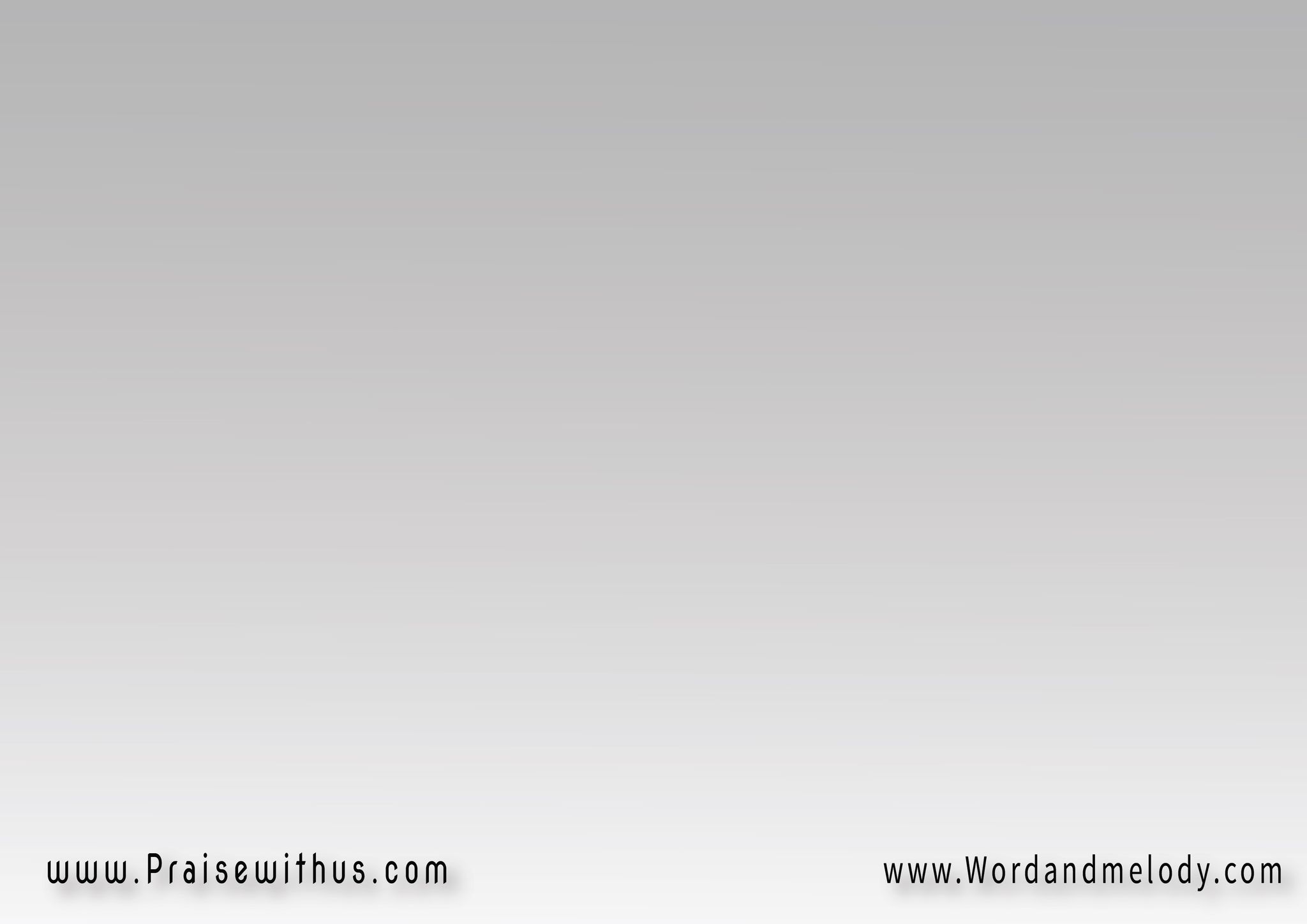 لا تخشى من صعاب 
أبدّد الضباب 
وأفتح الأبواب 
فها أنا معك
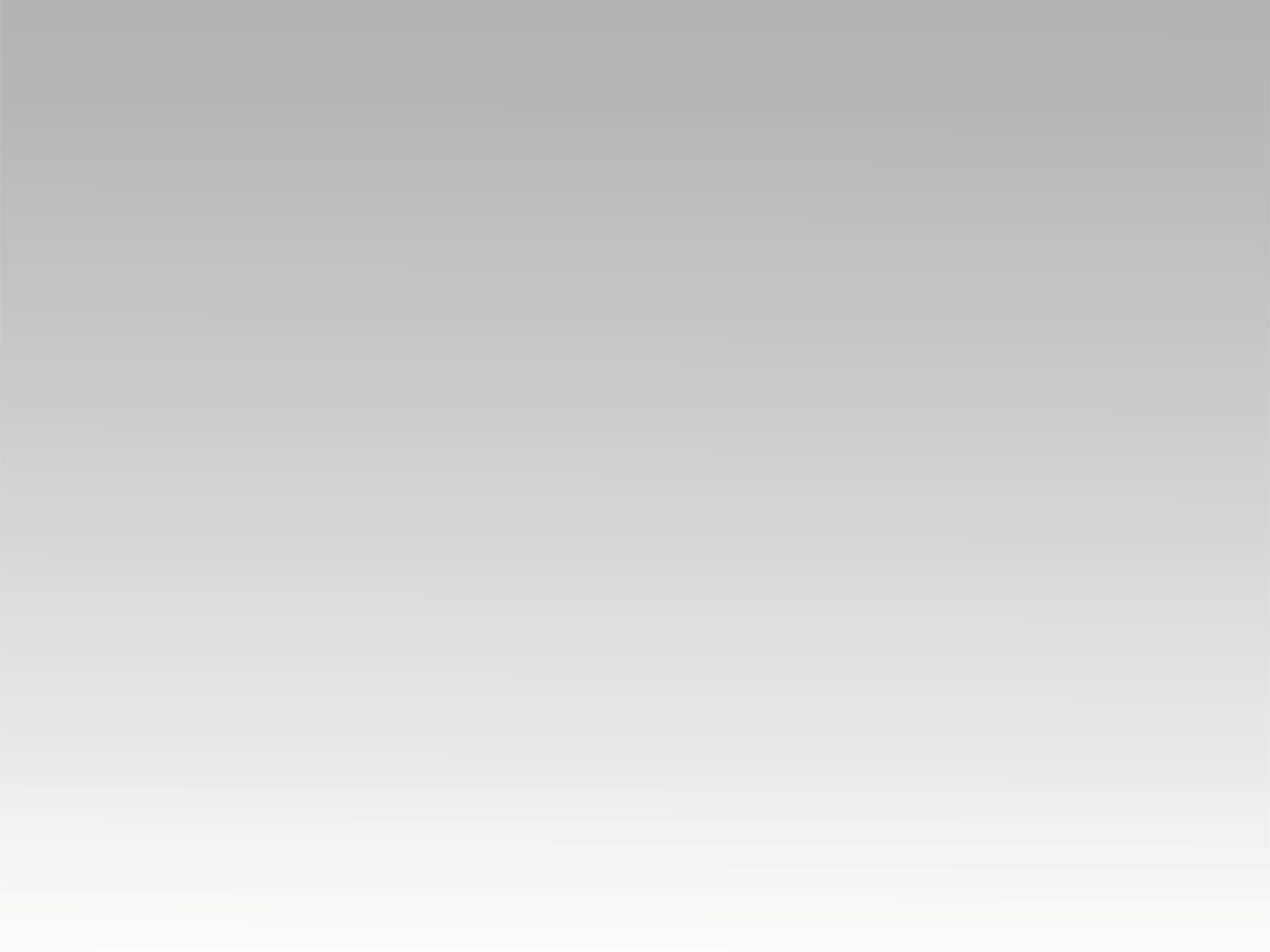 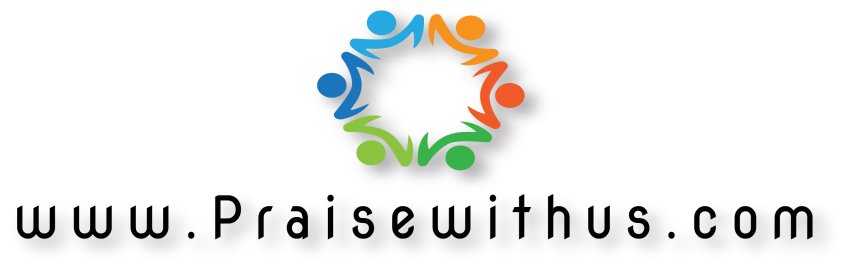